Desafio ASS 2022/2023
“Receitas Sustentáveis, têm Tradição”
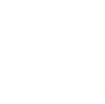 TÍTULO DA RECEITA: Sopa de Couve- Lombarda com Feijão
INGREDIENTES:

1 couve - lombarda média
250 g de abóbora
250 g de feijão manteiga cozido
3 cenouras médias
3 nabos médios
1 couve - coração pequena
3 cebolas pequenas
1 fio de azeite
Sal qb.
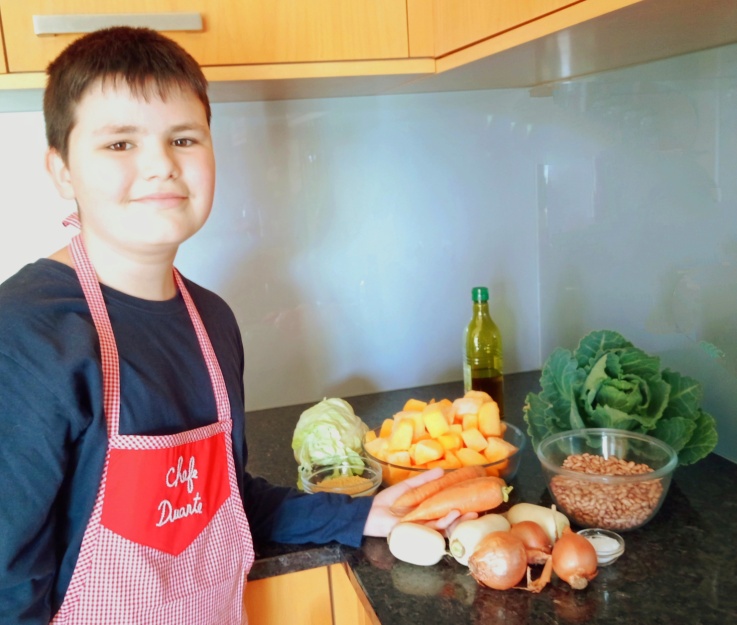 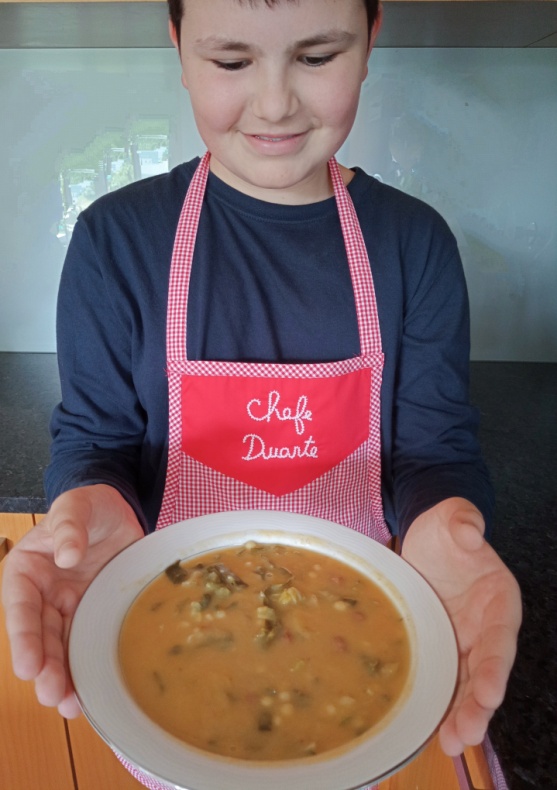 https://alimentacaosaudavelesustentavel.abae.pt/desafios-2022-2023/receitas-sustentaveis/
Desafio ASS 2022/2023
“Receitas Sustentáveis, têm Tradição”
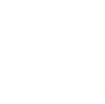 PROCEDIMENTOS:
1.º) Reunir todos os ingredientes necessários, à preparação da nossa
sopa, sendo que alguns são resultado da produção agrícola da minha 
avó e outros tive de adquirir no comércio  local;



2.º) Levar numa panela ao lume cerca de 2,5l de água. Quando ferver, 
juntar a abóbora cortada grosseiramente, que fará parte da base da 
nossa sopa, cremosa e nutritivamente rica;
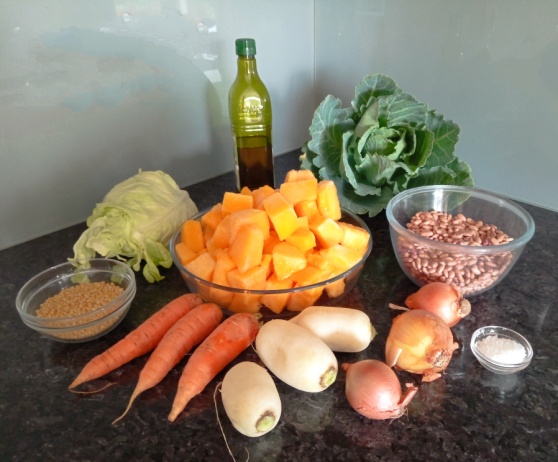 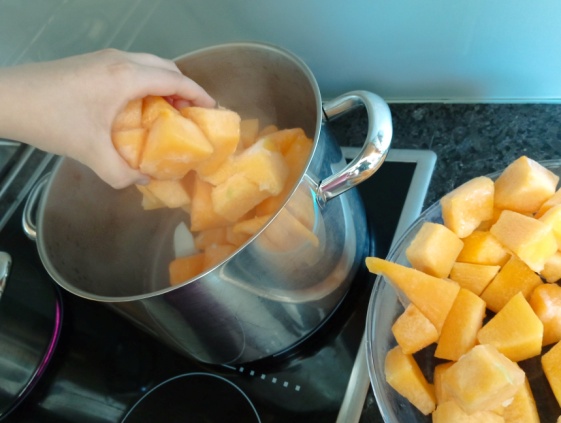 https://alimentacaosaudavelesustentavel.abae.pt/desafios-2022-2023/receitas-sustentaveis/
Desafio ASS 2022/2023
“Receitas Sustentáveis, têm Tradição”
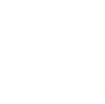 PROCEDIMENTOS:
3.º) Descascar os legumes e acrescentar à  água fervente, as cenouras e  os nabos 
cortados grosseiramente, as cebolas, a couve coração em quatro porções e ¾  da
quantidade  do  feijão manteiga  cozido. Temperar  com  sal  a 
gosto;




4.º)Numa panela à parte, colocar água a ferver e adicionar a couve lombarda 
finamente cortada, o restante feijão, a pevide e deixar cozer;
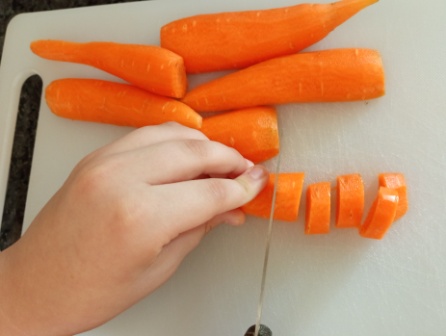 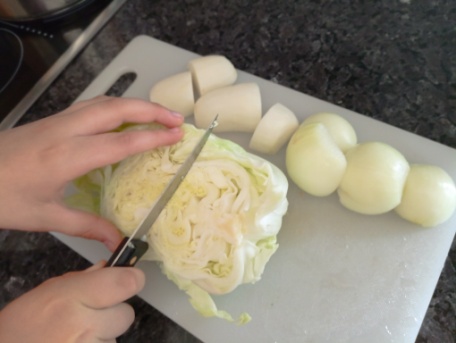 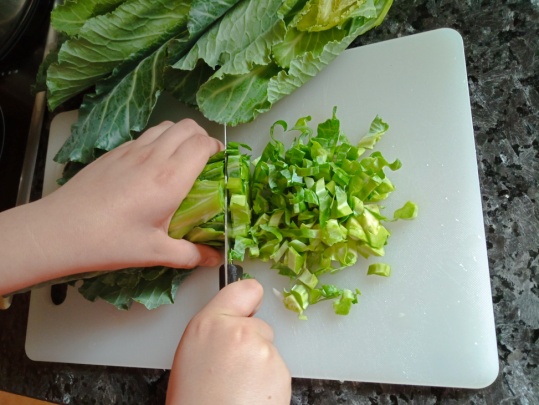 https://alimentacaosaudavelesustentavel.abae.pt/desafios-2022-2023/receitas-sustentaveis/
Desafio ASS 2022/2023
“Receitas Sustentáveis, têm Tradição”
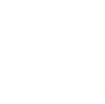 PROCEDIMENTOS:
5.º) Após os legumes cozidos, cerca de 30 minutos, ralar os mesmos com 
a varinha mágica e adicionar o azeite. Retificar se necessário o tempero,
ajustando a quantidade de sal;




6º) Por fim, juntar a mistura de couve lombarda que cozeu à parte, e temos
a nossa deliciosa sopa pronta!

                                                        BOM APETITE!
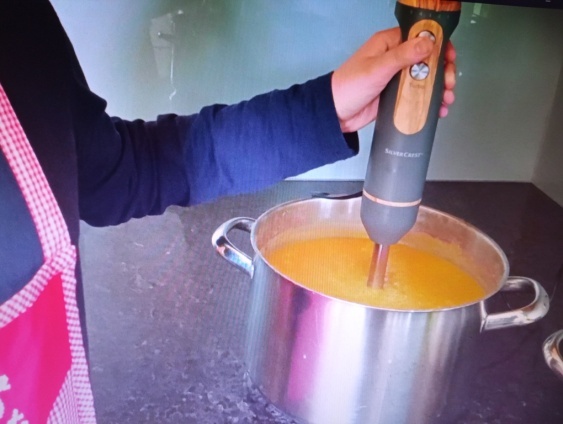 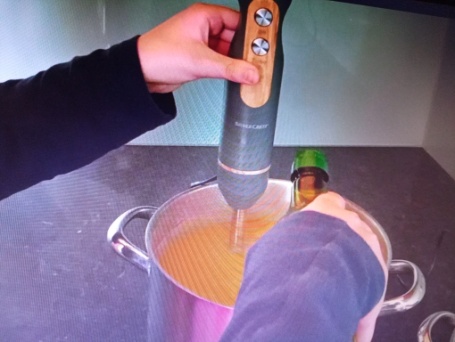 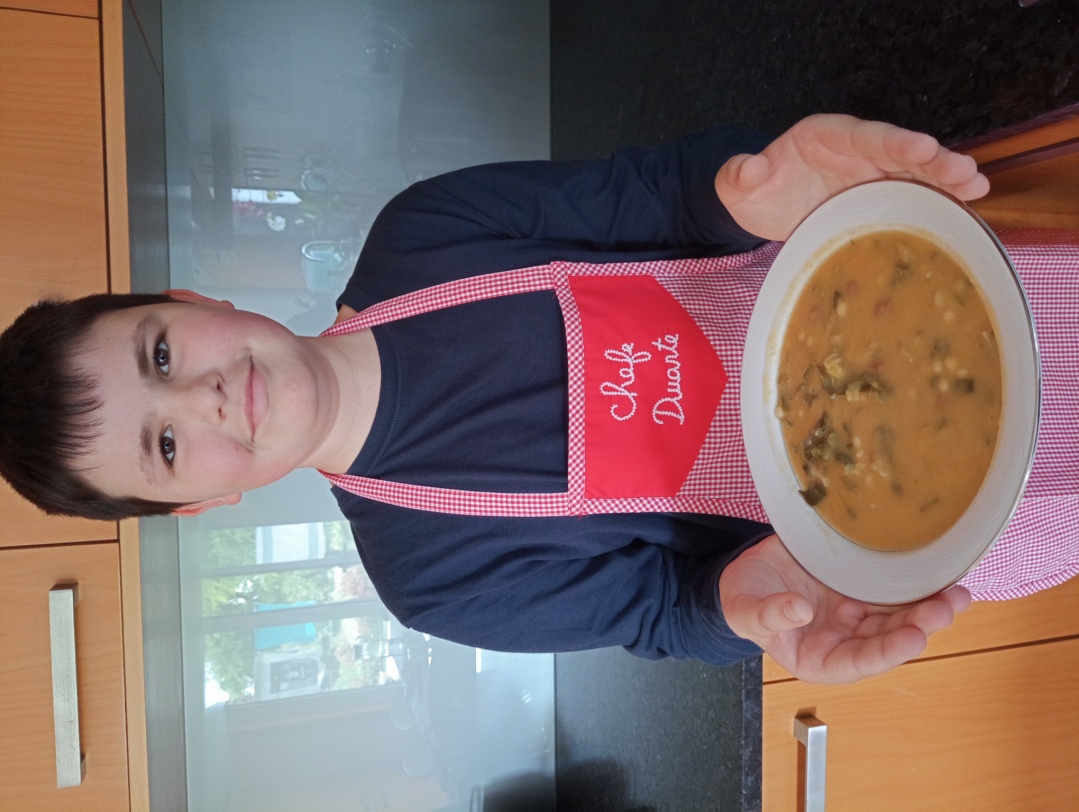 https://alimentacaosaudavelesustentavel.abae.pt/desafios-2022-2023/receitas-sustentaveis/